ZUMBA OG DANCE FITNESS
Skal du i form på en sjov måde?
Vil du lære at danse?
Så er er vores hold noget for dig! Alle kan være med.
Vi danser: fredag: kl. 9.00-10.00 
OG NU OGSÅ TIRSDAG FRA KL. 19.30-20.30
Du betaler via klippekort kr. 650,- for 10 gange
www.bb-dans.dk	Galocheallé 8. 1. th. 4600 Køge
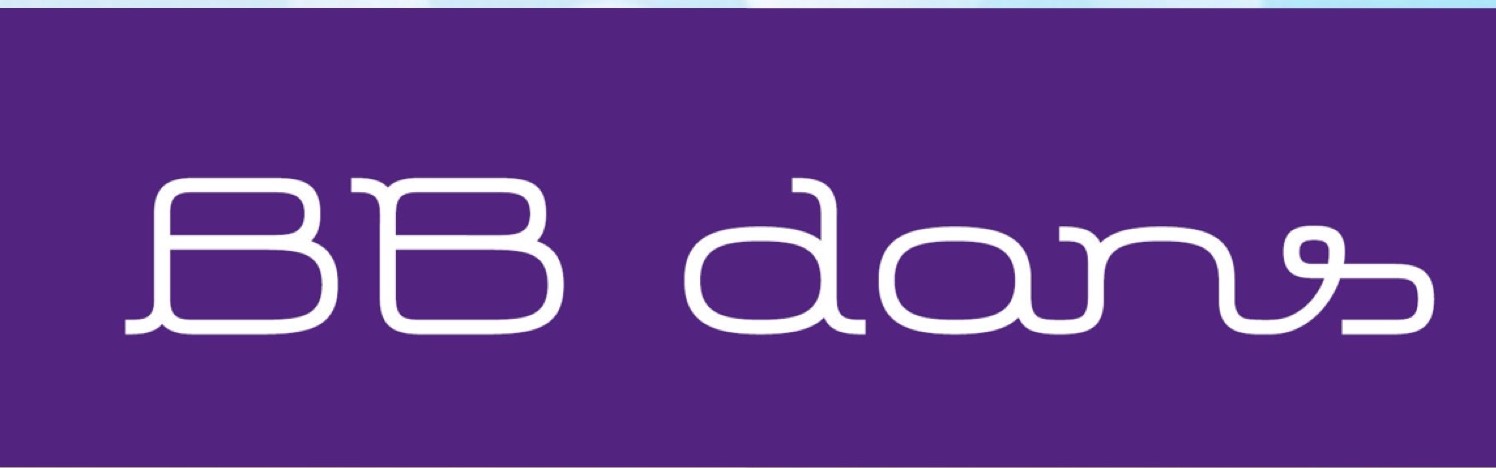 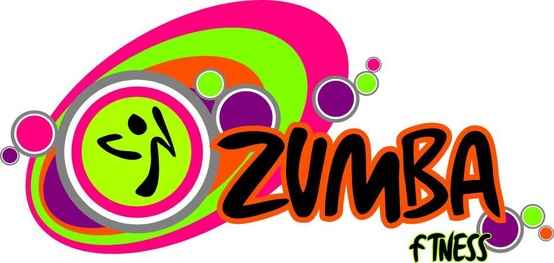